Aritmētiskās progresijas
pirmo n locekļu 
summas aprēķināšanas formula
1. Dota aritmētiskā progresija ...
4; 6; 8; 10; 12; 14; 16; 18; ...

Atrodi pirmo 7 locekļu summu!
1. Dota aritmētiskā progresija ...
4; 6; 8; 10; 12; 14; 16; 18; ...

Atrodi pirmo 7 locekļu summu!

Visvienkāršāk:
4 + 6 + 8 + 10 + 12 + 14 + 16 = ...
1. Dota aritmētiskā progresija ...
4; 6; 8; 10; 12; 14; 16; 18; ...

Atrodi pirmo 7 locekļu summu!

Visvienkāršāk:
4 + 6 + 8 + 10 + 12 + 14 + 16 = 70
2. Dota aritmētiskā progresija ...
7; 8; 9; 10; 11; 12; 13; ...; ...; ...; ...; ...; ...

Atrodi 3. – 10. locekļu summu!
2. Dota aritmētiskā progresija ...
7; 8; 9; 10; 11; 12; 13; 14; 15; 16; ...

Atrodi 3. – 10. locekļu summu!

Tātad: 
9 + 10 + 11 + 12 + 13 + 14 + 15 + 16 = 100
3. Atrodi visu divciparu pilnu desmitu skaitļu summu!
3. Atrodi visu divciparu pilnu desmitu skaitļu summu!
10; 20; 30; 40; 50; ...; ...; ... ... …
3. Atrodi visu divciparu pilnu desmitu skaitļu summu!
10 + 20 + 30 + 40 + 50 + ...+ ...+ ...+ ... = 450
4. Atrodi pirmo 100 naturālo skaitļu summu!
4. Atrodi pirmo 100 naturālo skaitļu summu!
1; 2; 3; 4; ...; 98; 99; 100
4. Atrodi pirmo 100 naturālo skaitļu summu!
1; 2; 3; 4; ...; 98; 99; 100
101
101
101
4. Atrodi pirmo 100 naturālo skaitļu summu!
1;    2;   3;    4; ...; 98; 99; 100
                100; 99; 98;  97; ...;   3;   2;      1
4. Atrodi pirmo 100 naturālo skaitļu summu!
1;    2;   3;    4; ...; 98; 99; 100
                100; 99; 98;  97; ...;   3;   2;      1
Pirmais loceklis ir  a1 =1 
n – tais (pēdējais) an =100
4. Atrodi pirmo 100 naturālo skaitļu summu!
1;    2;   3;    4; ...; 98; 99;   100.
                100; 99; 98;  97; ...;   3;   2;      1
Pirmais loceklis ir  a1 =1 
n – tais (pēdējais) an =100
Cik vienādo saskaitāmo pavisam?
1
100
1
+
100
4. Atrodi pirmo 100 naturālo skaitļu summu!
1;    2;   3;    4; ...; 98; 99; 100
                100; 99; 98;  97; ...;   3;   2;      1
Pirmais loceklis ir  a1 = 1
n – tais (pēdējais) an = 100
n – saskaitāmo skaits 
Sn = (a1 + an )  n
1
100
4. Atrodi pirmo 100 naturālo skaitļu summu!
1;    2;   3;    4; ...; 98; 99; 100
                100; 99; 98;  97; ...;   3;   2;      1
Pirmais loceklis ir  a1 = 1
n – tais (pēdējais) an = 100
n – saskaitāmo pavisam 
Sn = ((a1 + an )  n) : 2
1
100
Aritmētiskās progresijas pirmo n locekļu summas aprēķināšanasformula
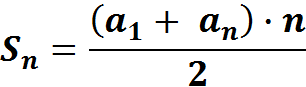 a1 – pirmais skaitlis, kurš jāsaskaita
an – pēdējais skaitlis, kurš jāsaskaita
n – saskaitāmo skaits, kuru atrod: 
		n = n - tā locekļa kārtas numurs mīnus pirmā kārtas numurs + 1
Paldies!